Aplicação de um modelo de gravitacional às trocas do Magrebe com a UEAna Lúcia Luís
Ex. de análise da criação e “desvio de comércio”
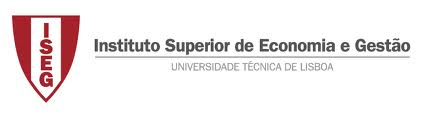 1
Aplicação de um Modelo de Comércio às Trocas do Magrebe com a UE
Estimação do efeito de criação de comércio, isto é, do aumento dos fluxos de trocas entre parceiros como consequência de esquemas de integração económica 
(efeito captado pelas variáveis dummy  que traduzem esses esquemas).
2
Aplicação de um Modelo de Comércio às Trocas do Magrebe com a UE
Crítica a este método de captar criação de comércio

Esta expansão do comércio engloba quer a criação quer o desvio de comércio, já que não distingue se o aumento das trocas com países parceiros provém da substituição da produção interna ou da redução das importações de terceiros (Balassa designou-a por criação bruta de comércio).
3
Aplicação de um Modelo de Comércio às Trocas do Magrebe com a UE
Objetivo desta análise empírica :

Analisar através de um modelo gravitacional, se o comércio euro-magrebino foi prejudicado pelos acordos de associação da UE com os Países da Europa Central e Oriental (PECO)
4
Aplicação de um Modelo de Comércio às Trocas do Magrebe com a UE
Pretende-se analisar se ocorreu:
criação de comércio no comércio do Magrebe com a UE.
desvio de comércio da UE do Magrebe para os PECO.
5
Aplicação de um Modelo de Comércio às Trocas do Magrebe com a UE
Conceito de desvio de comércio
 Dois tipos de desvio de comércio podem ser deduzidos do referido acesso preferencial (Desthieux e Sancier (1999).
6
Aplicação de um Modelo de Comércio às Trocas do Magrebe com a UE
i) O desvio de comércio no sentido usual do termo (à Viner), que ocorre em detrimento de países exteriores ao bloco preferencial, isto é,  que não beneficiam de nenhum acesso privilegiado (o que não era obviamente a situação do Magrebe).
7
Aplicação de um Modelo de Comércio às Trocas do Magrebe com a UE
ii) O desvio de comércio que ocorre em detrimento de um país já pertencente à UE ou que já tem acesso preferencial a esta, como é o caso do Magrebe.
8
Aplicação de um Modelo de Comércio às Trocas do Magrebe com a UE
Conceito utilizado:

O conceito de desvio de comércio analisado foi o segundo conceito, na medida em que o Magrebe já beneficiava de um acesso privilegiado à UE, decorrente dos sucessivos acordos negociados.
9
Aplicação de um Modelo de Comércio às Trocas do Magrebe com a UE
Análise Empírica

O modelo escolhido (logaritmizado) foi:
 Xij=α0+ α1DISTij+ α2PIBi+ α3PIBj+ α4PIBpci+ α5PIBpcj+ α6EUR+ α7Xm-EU+ α8Xp-EU+ α9Mm-EU+ α10Mp-EU+Ԑij
10
Aplicação de um Modelo de Comércio às Trocas do Magrebe com a UE
Análise Empírica
Dados:
15 países membros da UE (Suécia, Áustria e Finlândia incluídos).
2 países magrebinos: Marrocos e Tunísia.
5 PECOs: Bulgária, ex-Checoslováquia, Hungria, Polónia e Roménia.
Total de 420 observações
11
Aplicação de um Modelo de Comércio às Trocas do Magrebe com a UE
Análise Empírica – variáveis standard
Xij representa o valor das exportações totais do país i para o país j.
DISTij representa a distância em Km entre as capitais dos países i e j.
PIBi, PIBj, PIBpci e PIBpcj representam respetivamente os PIB e os PIB per capita dos países i e j.
12
Aplicação de um Modelo de Comércio às Trocas do Magrebe com a UE
Análise Empírica – variáveis dummy

EUR= 1 se os países i e j pertencem ambos à UE;
       = 0 noutros casos. 
Xm-EU= 1 se o país exportador i é um país magrebino e se o país importador j é um país pertencente à UE;
         = 0 noutros casos.
Mm-EU= 1 se o país importador j é um país magrebino e se o país exportador i é um país pertencente à UE;
         = 0 noutros casos.
13
Aplicação de um Modelo de Comércio às Trocas do Magrebe com a UE
Análise Empírica – variáveis dummy

Xp-EU= 1 se o país exportador i é um país pertencente aos PECO e o país importador j é um país pertencente à UE;
        = 0 noutros casos.
Mp-EU = 1 se o país importador j pertence aos PECO e se o país i exportador pertence à UE;
          = 0 noutros casos.
14
Aplicação de um Modelo de Comércio às Trocas do Magrebe com a UE
Análise Empírica – variáveis dummy

Espera-se que a evolução dos coeficientes das variáveis  Xm-EU, Xp-EU, Mm-EU e Mp-EU permita analisar o impacto dos acordos realizados entre o Magrebe e a UE, por um lado, e os PECO e a UE por outro. Estes acordos, a terem efeito, deverão traduzir-se em fluxos de comércio mais importantes que os fluxos de comércio naturais.
15
Aplicação de um Modelo de Comércio às Trocas do Magrebe com a UE
Análise Empírica – variáveis dummy

Os coeficientes p-EU deverão aumentar em valor absoluto (caso sejam positivos) se, de facto, o comércio UE/PECO se estiver a reforçar, ao passo que se os acordos europeus estiverem a prejudicar o comércio mediterrânico num sentido que evidencie desvio de comércio, os coeficientes m-EU deverão diminuir, se forem positivos.
16
Aplicação de um Modelo de Comércio às Trocas do Magrebe com a UE
Estimações do Modelo Gravitacional 1992-1997
17
Aplicação de um Modelo de Comércio às Trocas do Magrebe com a UE
Resultados da Análise Empírica
As estimações foram feitas para 1992 e 1997  e fornecem resultados robustos e consistentes, com relativa estabilidade dos coeficientes ao longo do período.
18
Aplicação de um Modelo de Comércio às Trocas do Magrebe com a UE
Resultados da Análise Empírica

O aumento do coeficiente Xp-EU (de 2,31 para 3,14) traduz uma dinâmica de criação de comércio após a entrada em vigor dos acordos europeus.
19
Aplicação de um Modelo de Comércio às Trocas do Magrebe com a UE
Críticas aos Modelos Gravitacionais

No entanto, esta expansão do comércio engloba quer a criação quer o desvio de comércio (à Viner), já que não distingue se o aumento das trocas com países parceiros provém da substituição da produção interna ou da redução das importações de terceiros, sendo normalmente designada por criação bruta de comércio, segundo Balassa.
20
Aplicação de um Modelo de Comércio às Trocas do Magrebe com a UE
Resultados da Análise Empírica

O aumento do coeficiente de Xp-Eu não corresponde à diminuição do coeficiente de    Xm-EU que também aumenta, ainda que para valores inferiores (de 2,62 para 2,94)  
       não se confirma a hipótese de um desvio de comércio do Magrebe para os PECO.
21
Aplicação de um Modelo de Comércio às Trocas do Magrebe com a UE
Resultados da Análise Empírica

O aumento das exportações dos PECO para a UE terá sido conseguido em parte a expensas das exportações magrebinas mas também possivelmente do resto do mundo.
22
Aplicação de um Modelo de Comércio às Trocas do Magrebe com a UE
Resultados da Análise Empírica

Relativamente aos coeficientes das importações, m-EU e p-EU, os dois coeficientes aumentam em ambos os anos, mas os acréscimos verificados para os PECO (de 1,56 para 3,16) são, mais uma vez, superiores aos verificados para o Magrebe (de 1,95 para 2,94).
23
Aplicação de um Modelo de Comércio às Trocas do Magrebe com a UE
Resultados da Análise Empírica

Analisando os coeficientes das importações, observa-se a importância acrescida da UE como fornecedora dos PECO, quando comparada com a posição relativa assumida pelo Magrebe.
24
Aplicação de um Modelo de Comércio às Trocas do Magrebe com a UE
Resultados da Análise Empírica

Relativamente às variáveis hard-core do modelo – PIB, PIBpc e Distância – são significativas e estáveis ao longo do tempo, exceto as referentes ao PIBpc, e apresentam o valor positivo esperado.
25
Aplicação de um Modelo de Comércio às Trocas do Magrebe com a UE
Resultados da Análise Empírica

Foram ainda efetuados alguns testes de robustez (AIC e SBIC) para efeitos de seleção do modelo. 

O R2  ajustado  dos modelos escolhidos para 1992 e 1997 significa que o modelo explica cerca de 86% e 87% da variância das exportações analisadas.
26
Aplicação de um Modelo de Comércio às Trocas do Magrebe com a UE
Conclusão dos Resultados da Análise Empírica

É difícil concluir categoricamente que os acordos de associação UE/PECO estão a  prejudicar o comércio do Magrebe com a UE nos anos 1990.
27
Aplicação de um Modelo de Comércio às Trocas do Magrebe com a UE
Conclusão dos Resultados da Análise Empírica

Confirma-se  criação de comércio (“bruta”) tanto dos PECO como do Magrebe com a EU.

A análise feita não permite identificar se se deve à redução das importações de países terceiros ou a uma criação de comércio “líquida”.
28
Aplicação de um Modelo de Comércio às Trocas do Magrebe com a UE
Conclusão dos Resultados da Análise Empírica

A criação de comércio é superior no Centro e Leste da Europa, daí o Magrebe ter a perceção de que está relativamente pior.
29